La carte
Un support « construit » 
à lire et à construire
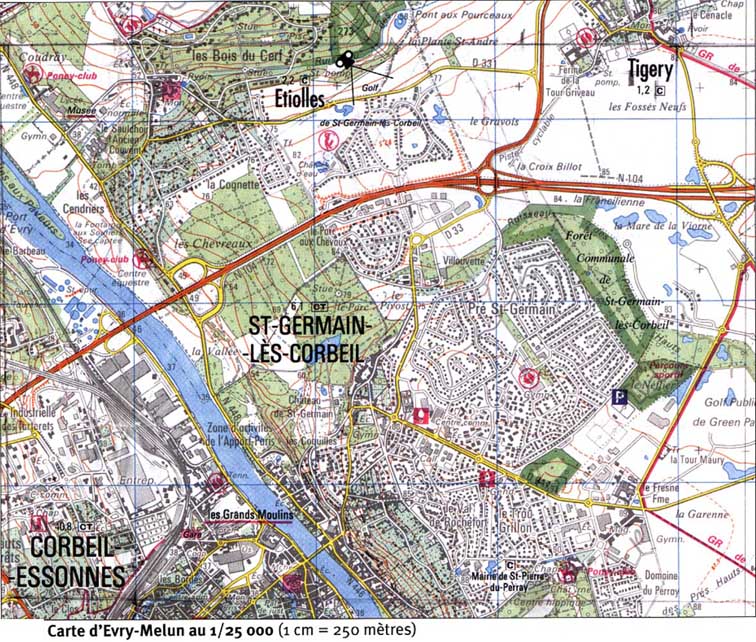 1. Les éléments de la carte
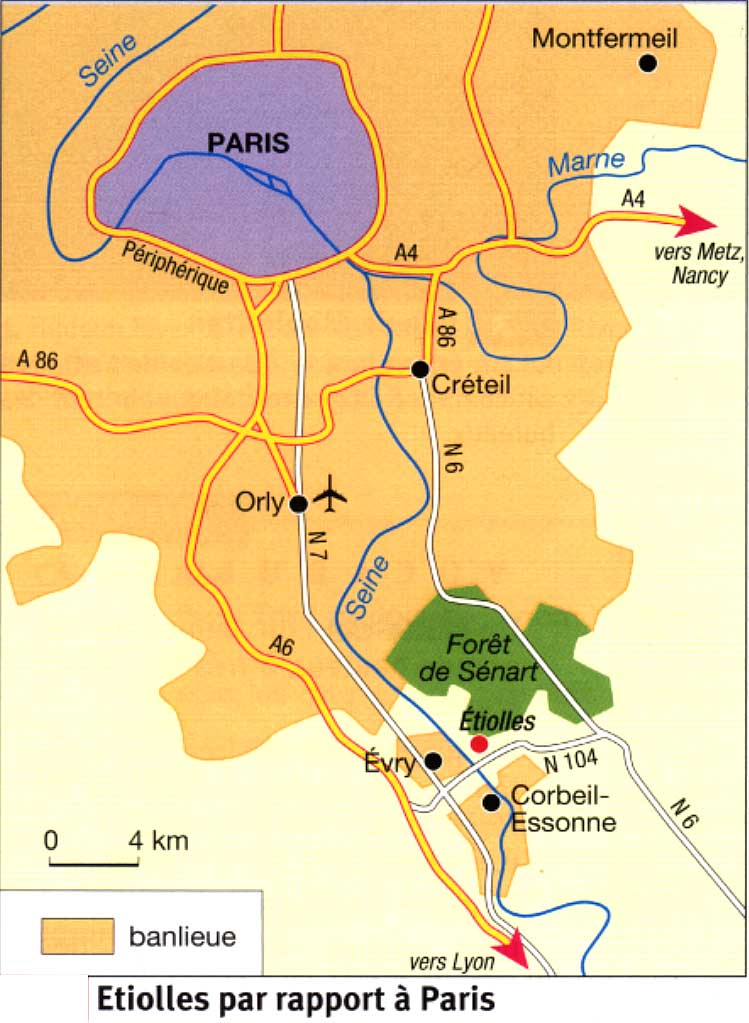 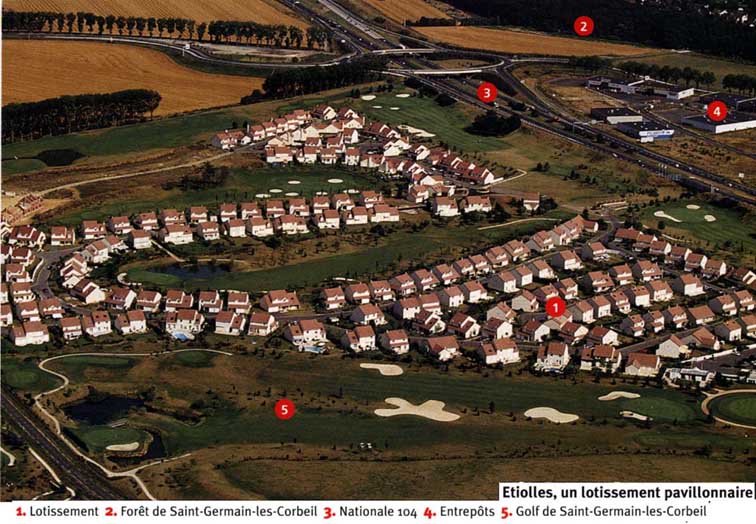 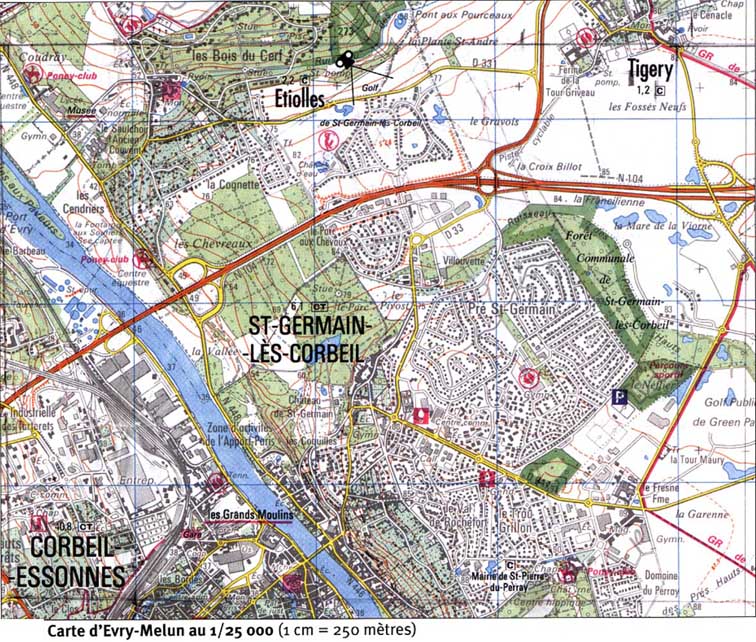 La localisation
L’échelle
La légende
L’orientation
Le titre en relation avec le contenu
Un même phénomène varie selon l’échelle d’observation
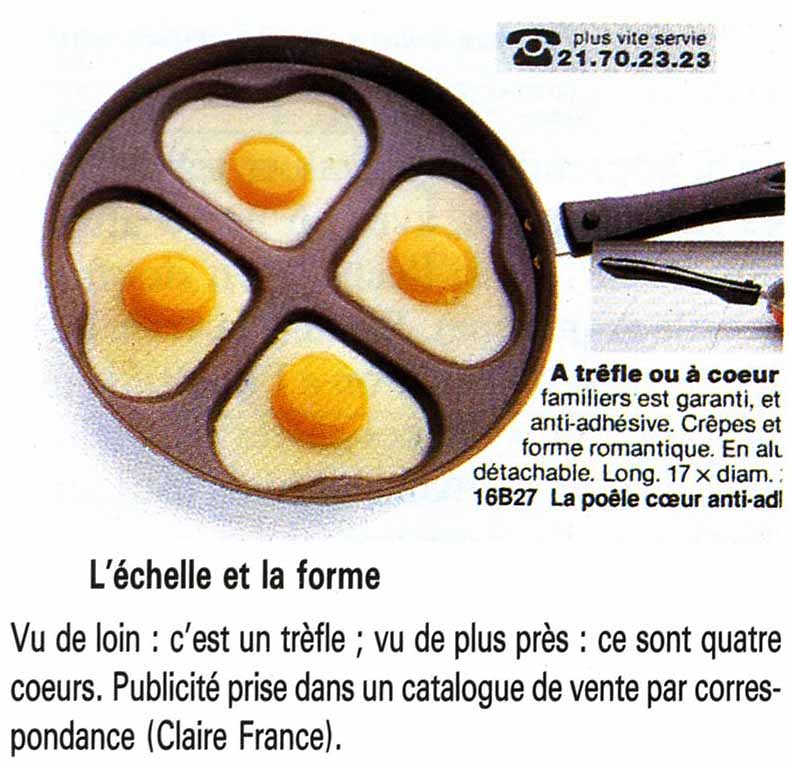 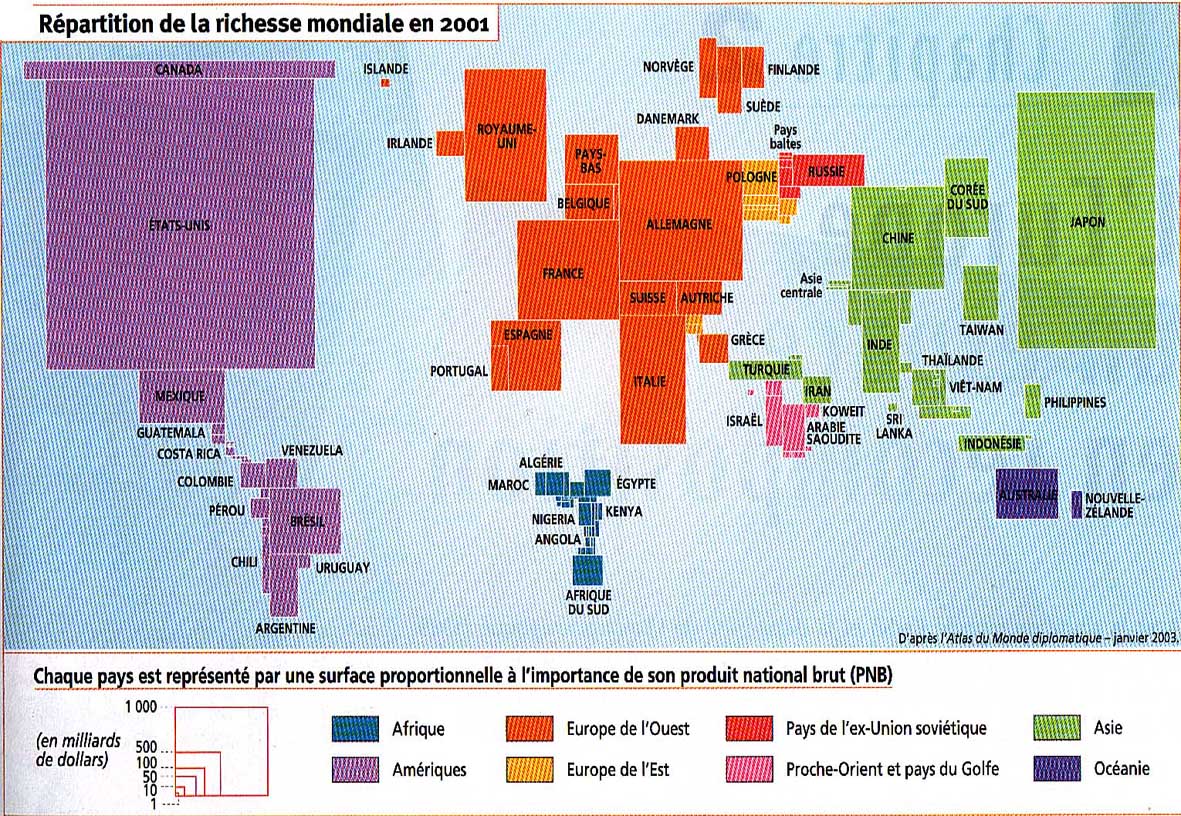 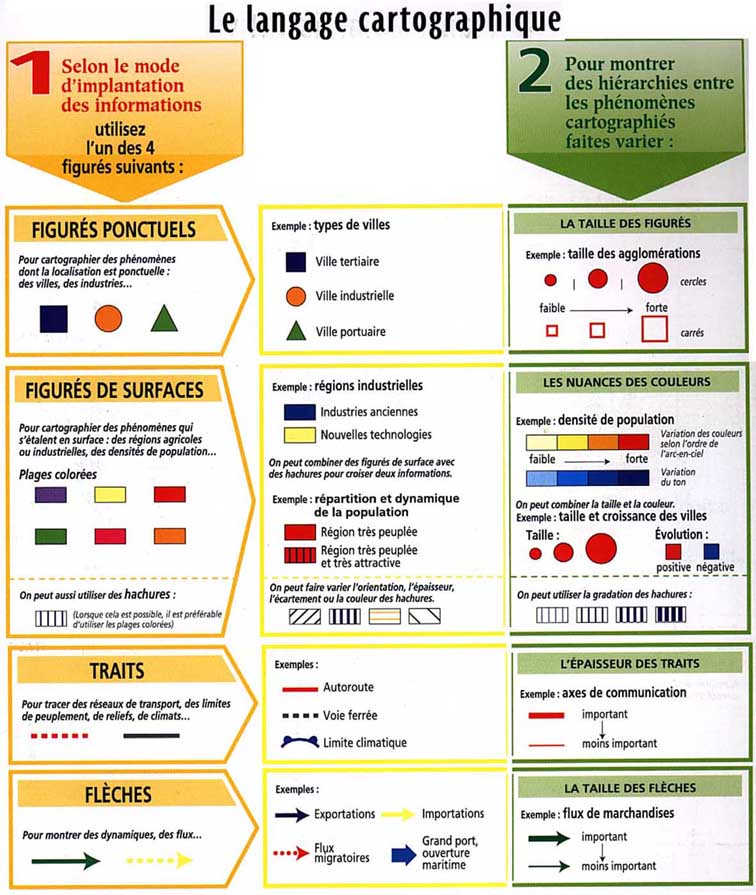 2. Qu’est-ce qu’une carte ?
Une carte est 
la représentation (d'une portion) 
de l'espace terrestre (territoire en trois dimensions) 
sur un plan (en deux dimensions).
Le terme « REPRÉSENTATION » sous-entend un ensemble d’opérations intellectuelles (relativement abstraites) :

- une projection (notamment pour le planisphère)

 une réduction (à l’échelle)

- une sélection
 
 une simplification
 
 un codage
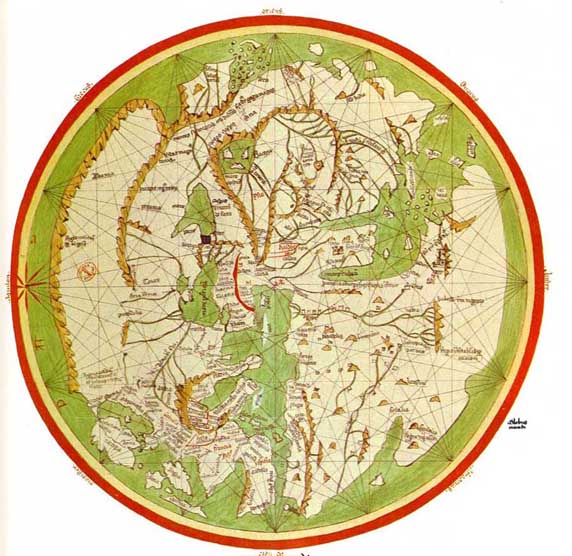 3. Les types de carte
• Un cas spécifique : le planisphère et la mappemonde
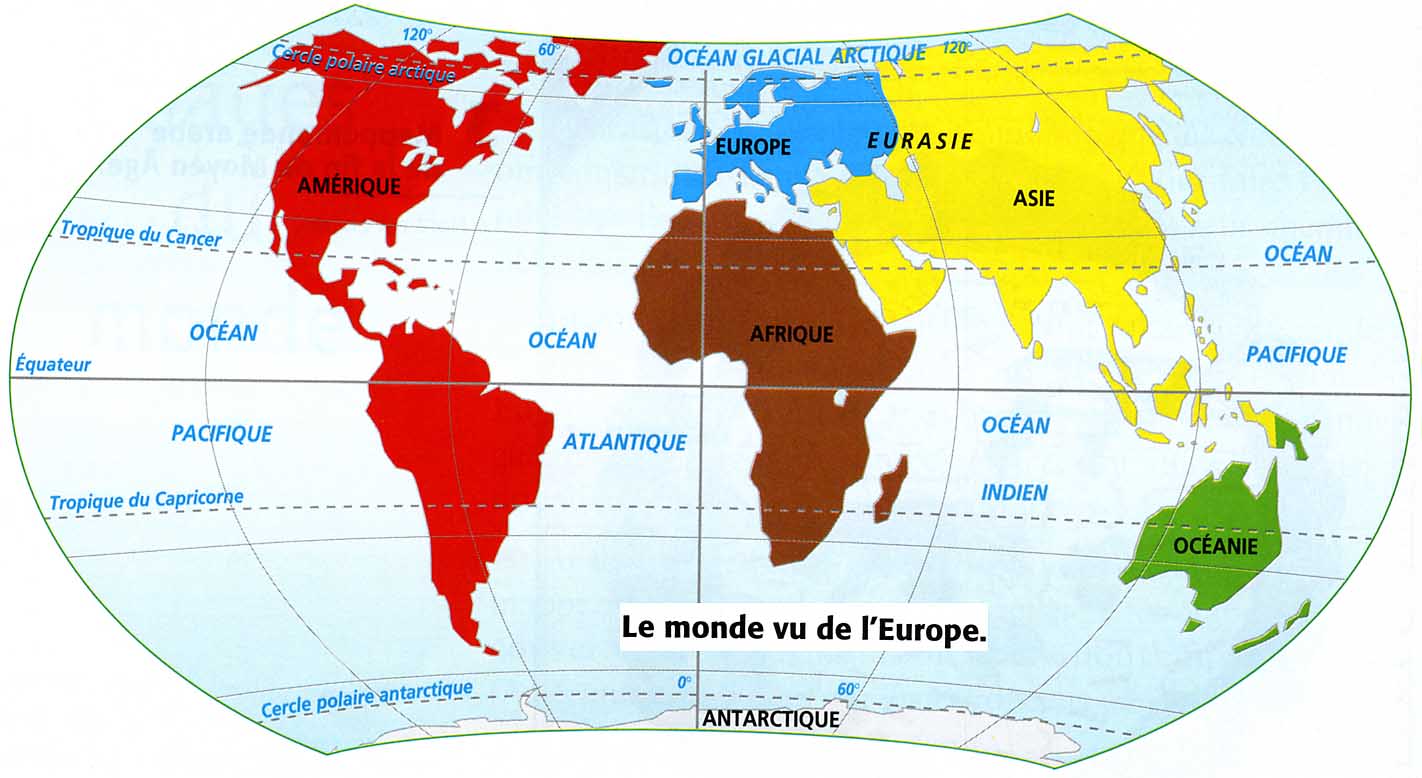 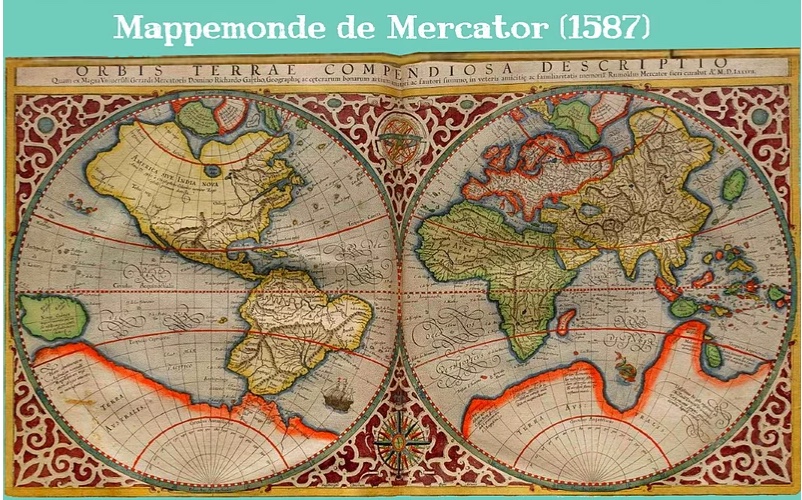 • Les cartes de repérage (ou analytiques)
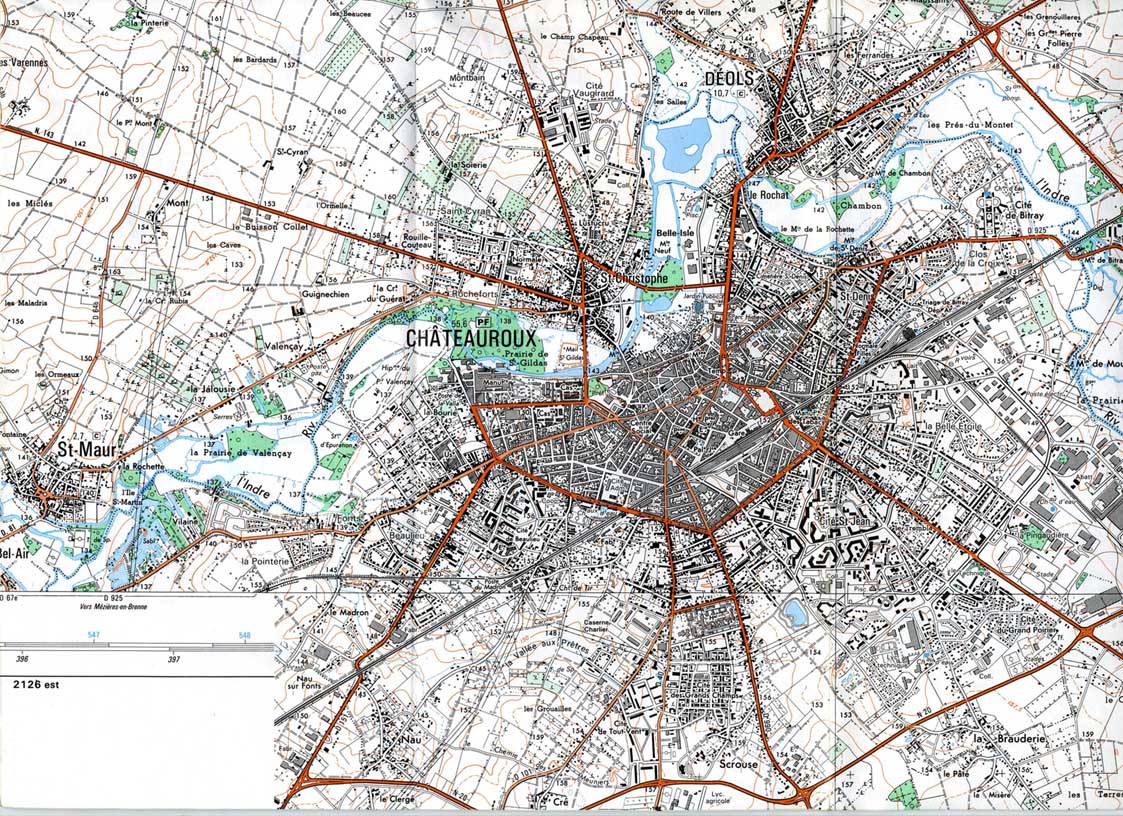 Ex : la carte topographique IGN série Bleue 1/25000e de Châteauroux
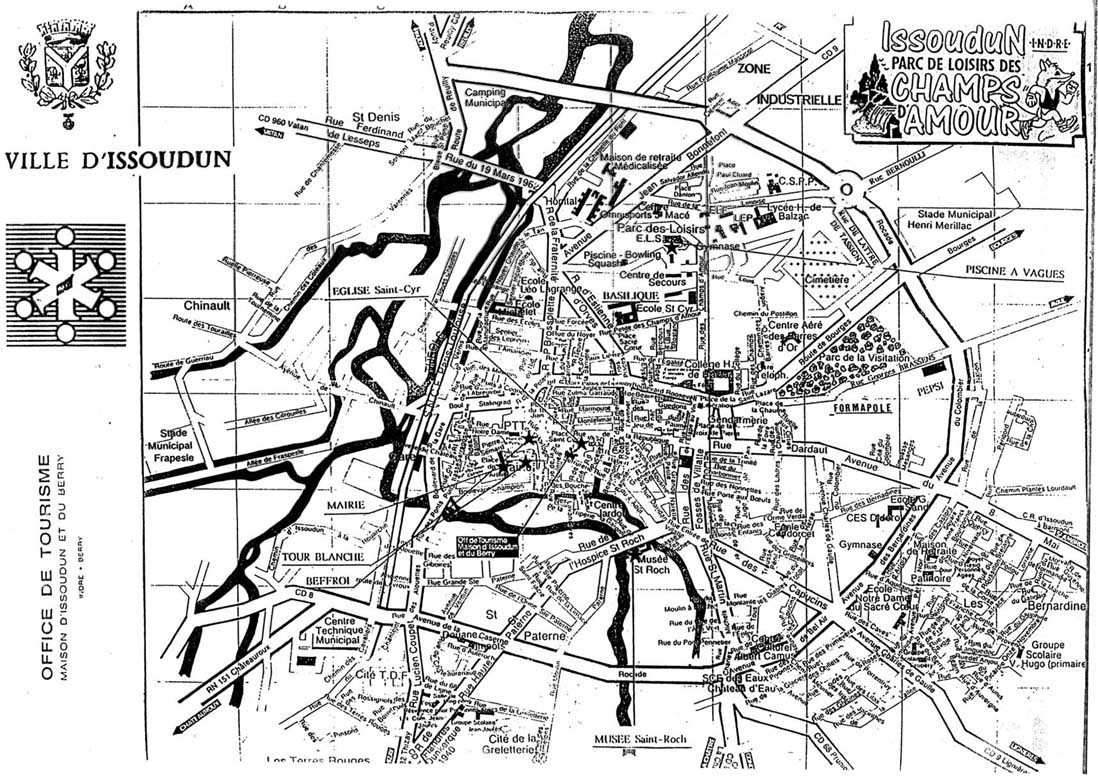 Le plan
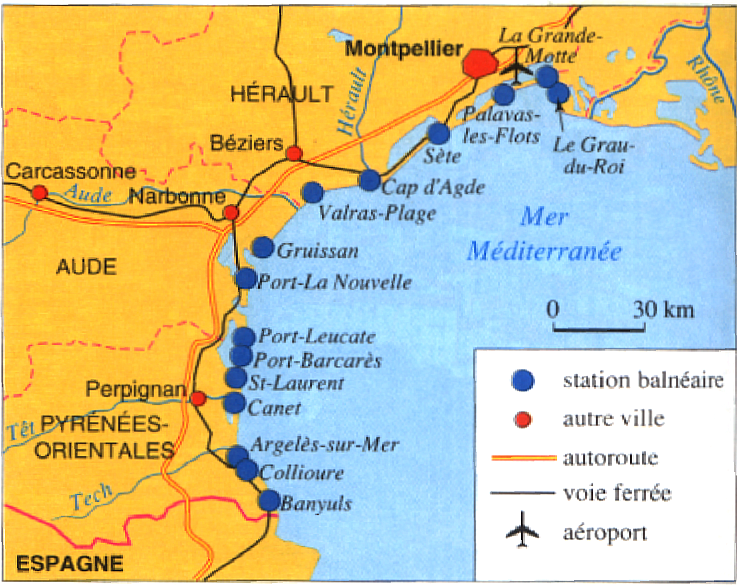 La carte de localisation
• Les cartes thématiques
Sélection et représentation d’un thème type de renseignement
* Les cartes thématiques quantitatives
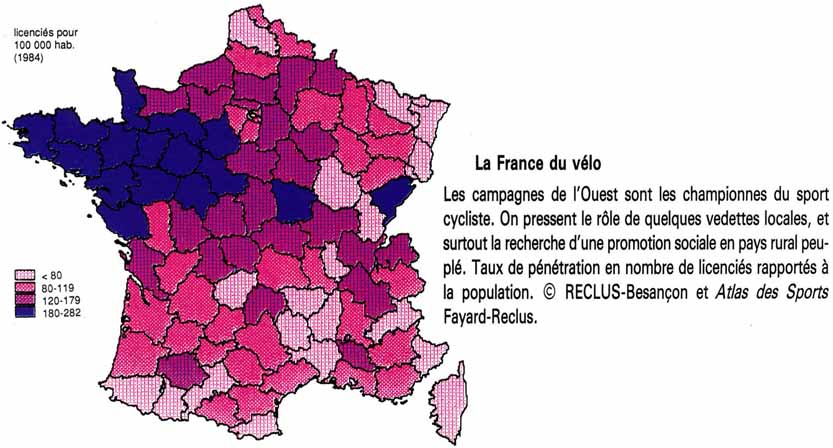 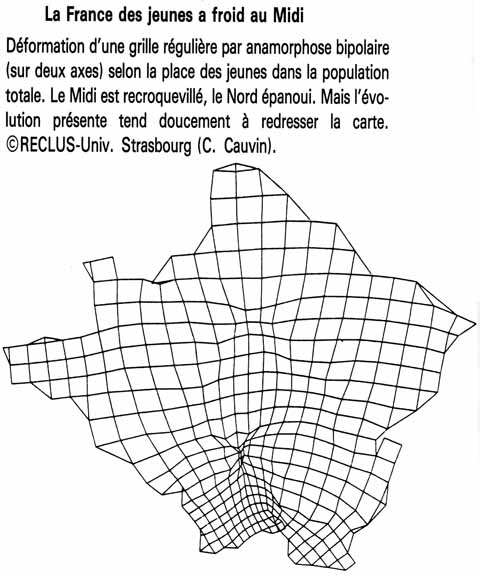 La carte thématique quantitative
 par anamorphose
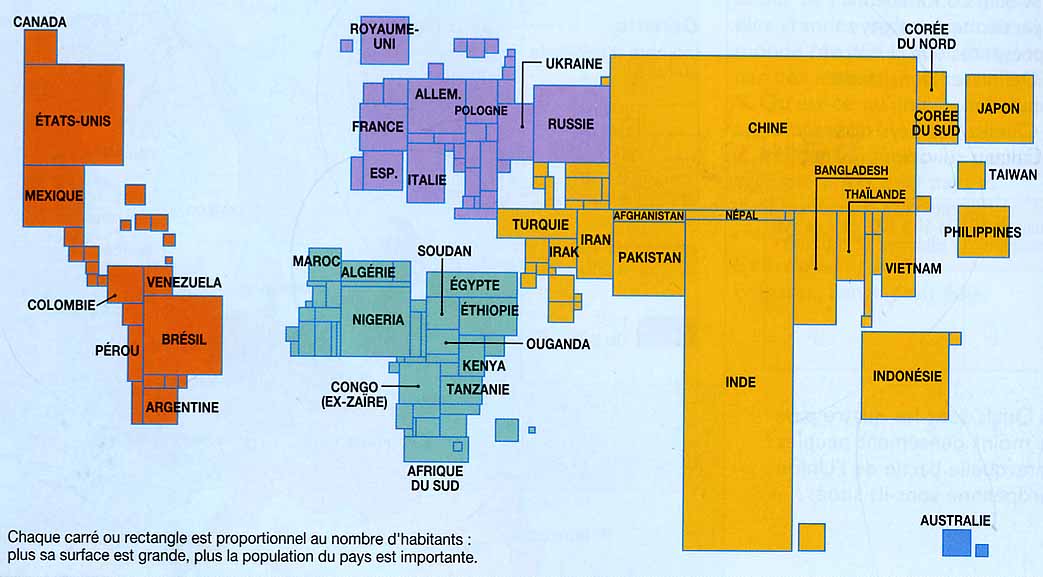 * Les cartes thématiques
qualitatives
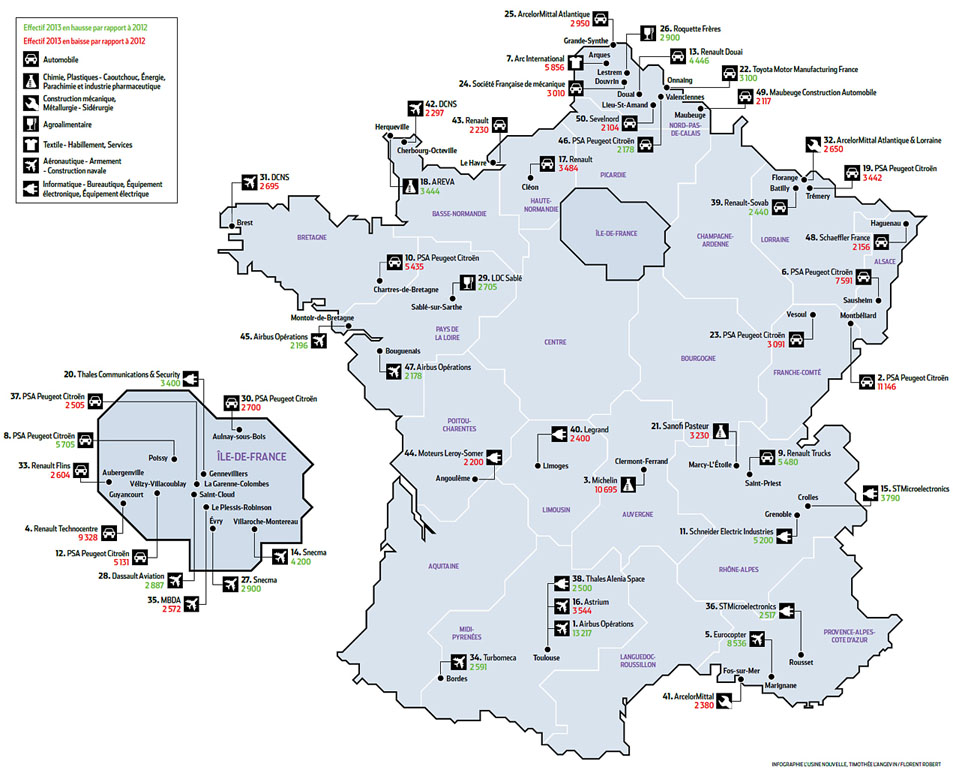 Les 50 plus grandes usines françaises en 2012
• Les cartes de synthèse (« modélisées », « schématiques »)
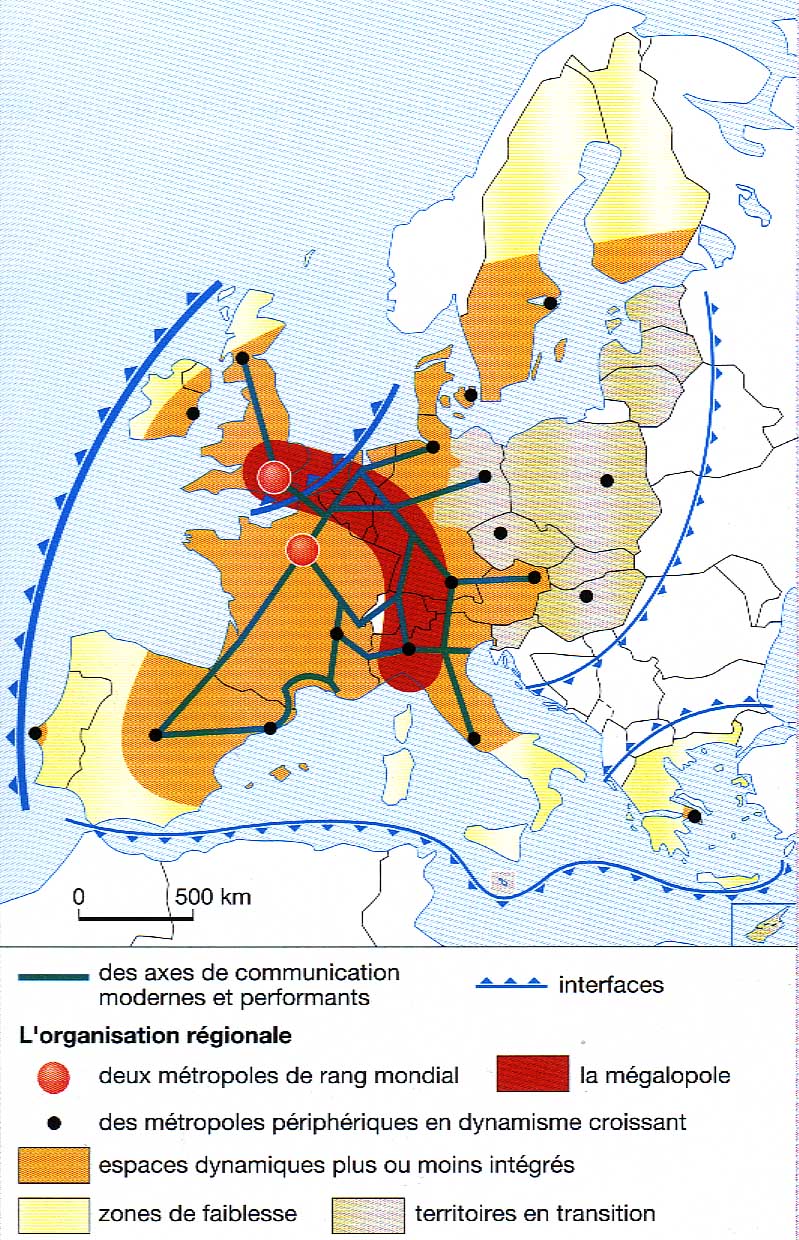 Aboutisssement d’une recherche ou d’une démonstration
Carte de l’organisation spatiale européenne
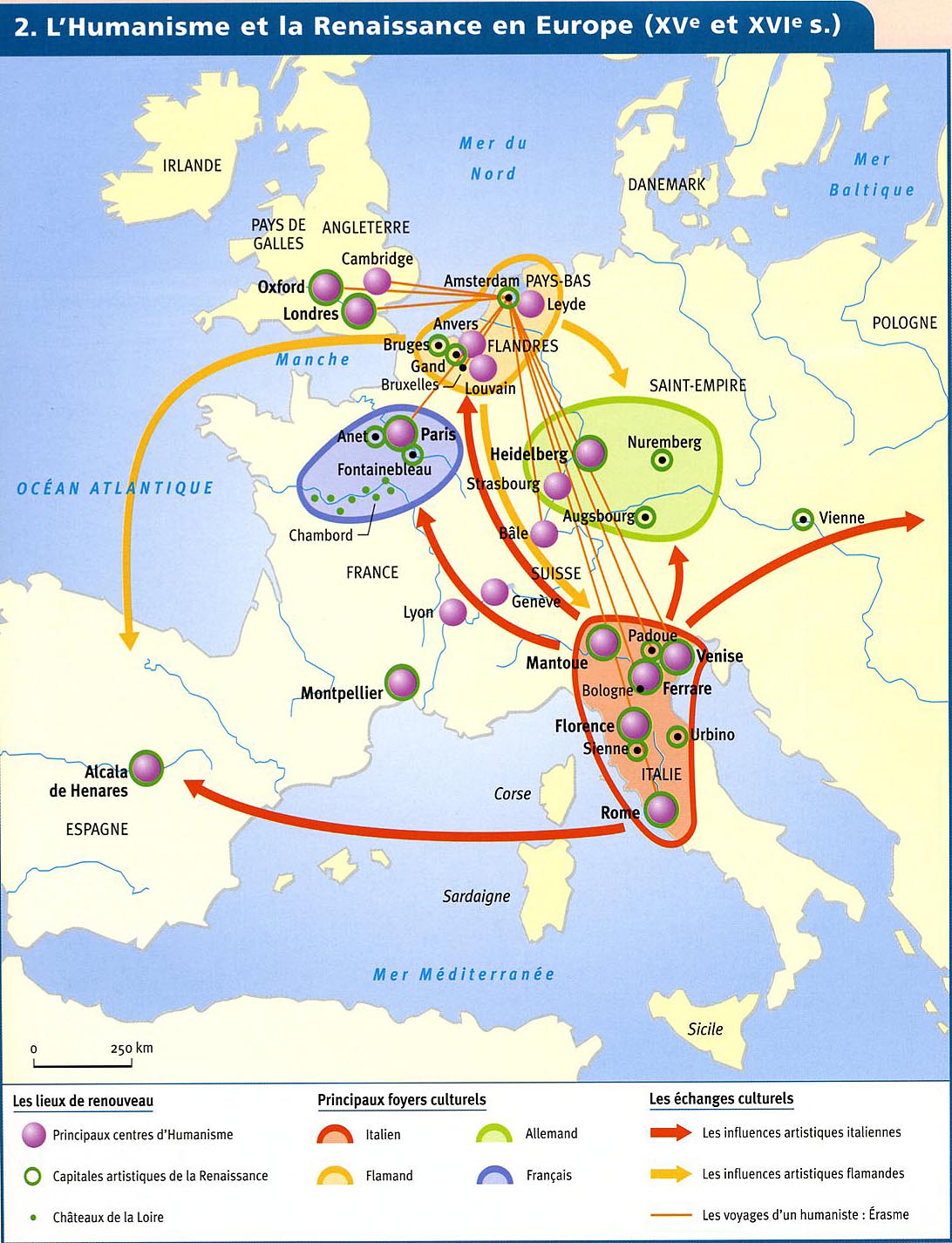 • Les cartes en histoire
(ou cartes historiques) : un cas spécifique
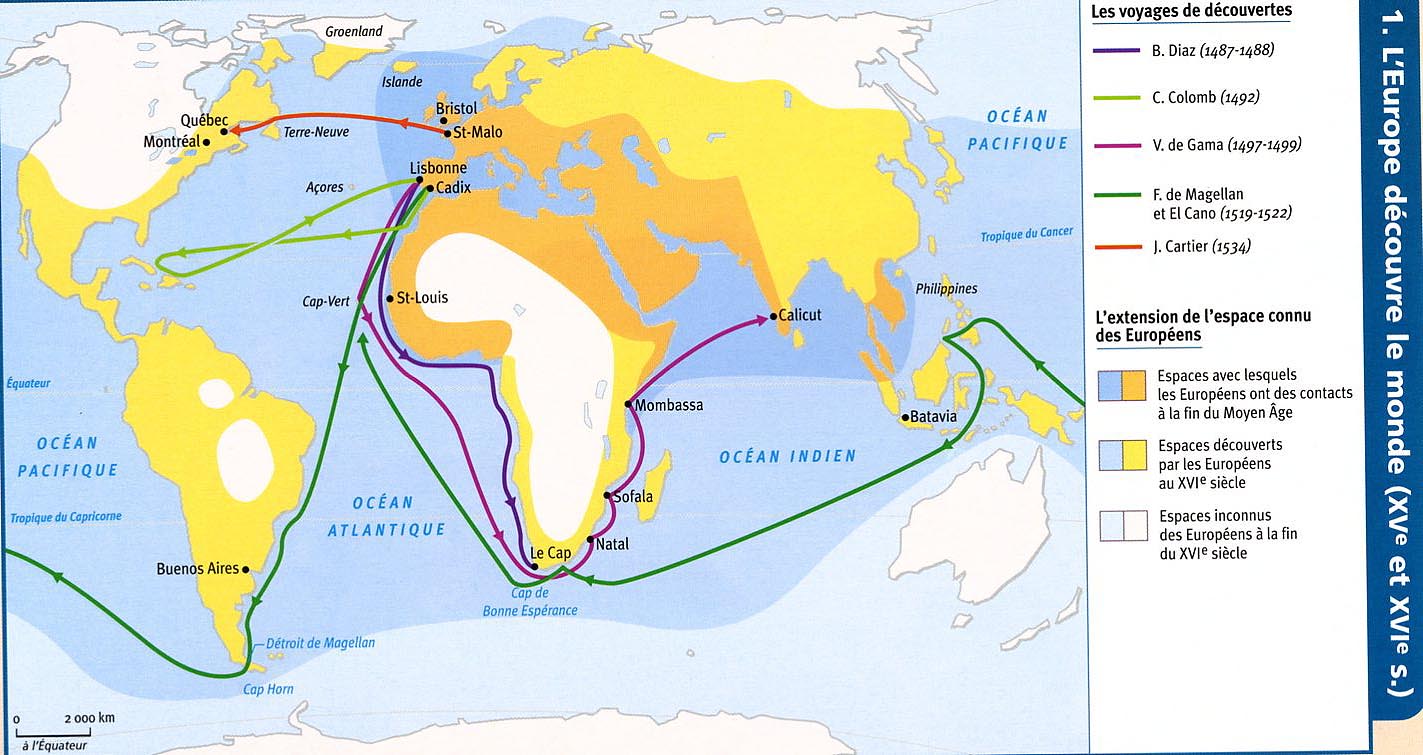 4. La carte : une édification en 2 étapes
La carte présente une façade cachant une construction car elle est fabriquée en deux étapes
Elle comporte une architecture interne liées aux différents choix du cartographe à partir des données de base dont il dispose (ex : choix des seuils et du nombre de groupes)
b) Elle possède un habillage (choix des figurés) déterminé par le cartographe
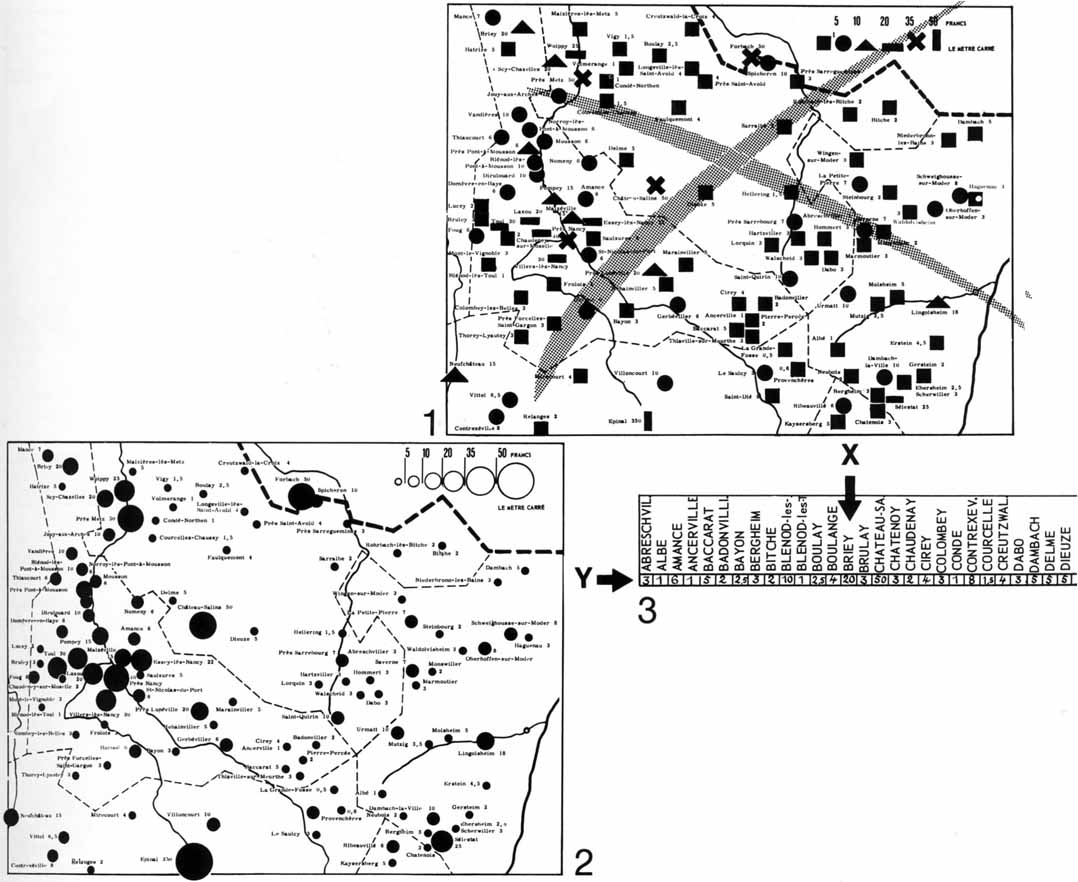 L’importance de la « façade » :
la carte doit être à voir et avant d’être à lire
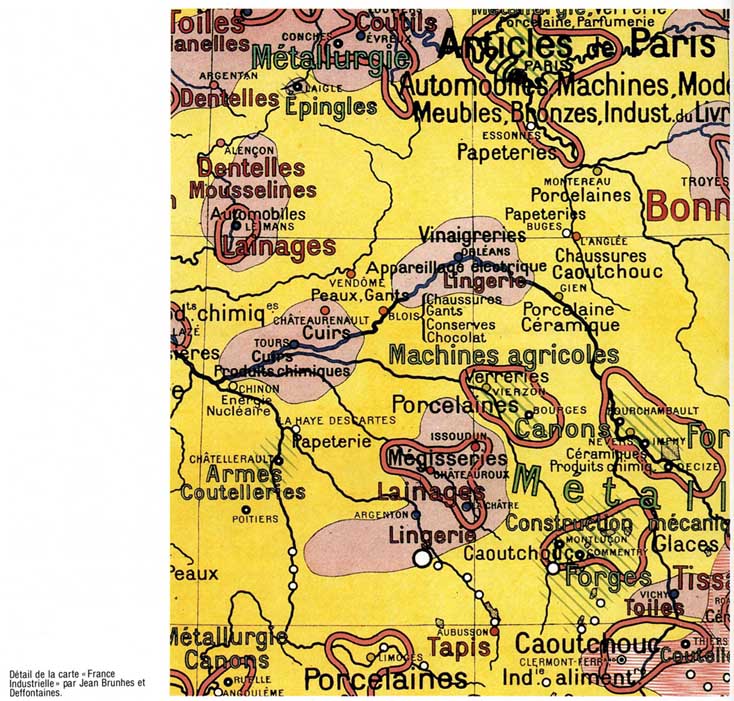 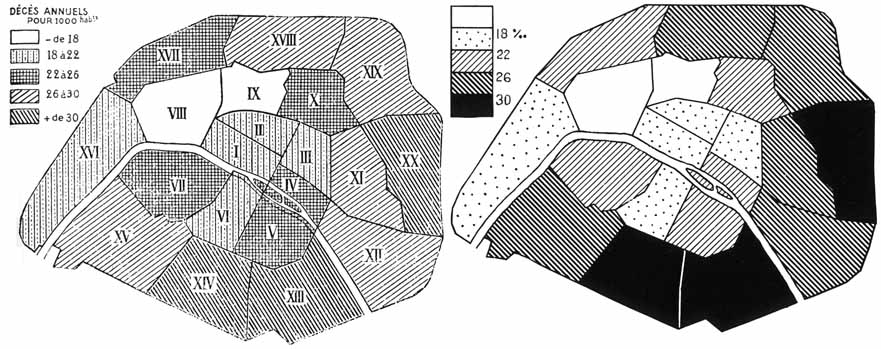 Autre exemple de « façades » différentes en fonction du choix des figurés : la carte seulement à lire et la carte à voir
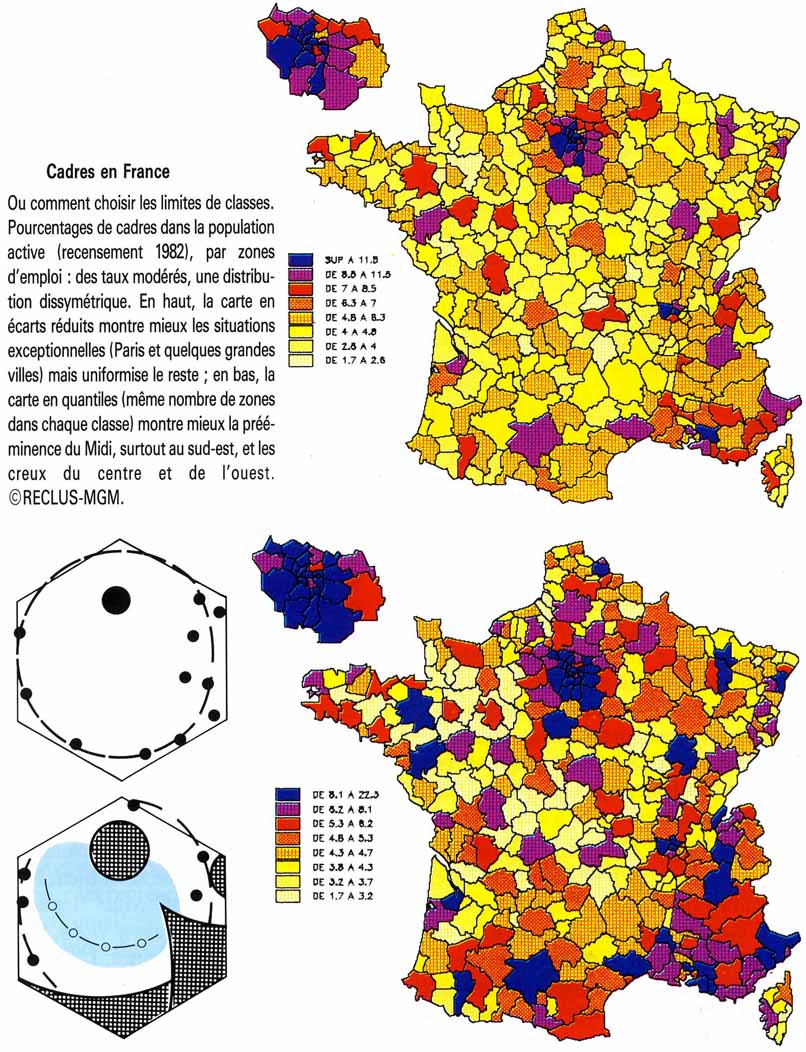 Du côté de la construction, c’est-à-dire de l’architecture interne, le choix des seuils et du nombre de classes peut faire varier l’analyse du lecteur.
La carte offre aussi un point de vue (souvent européocentré)
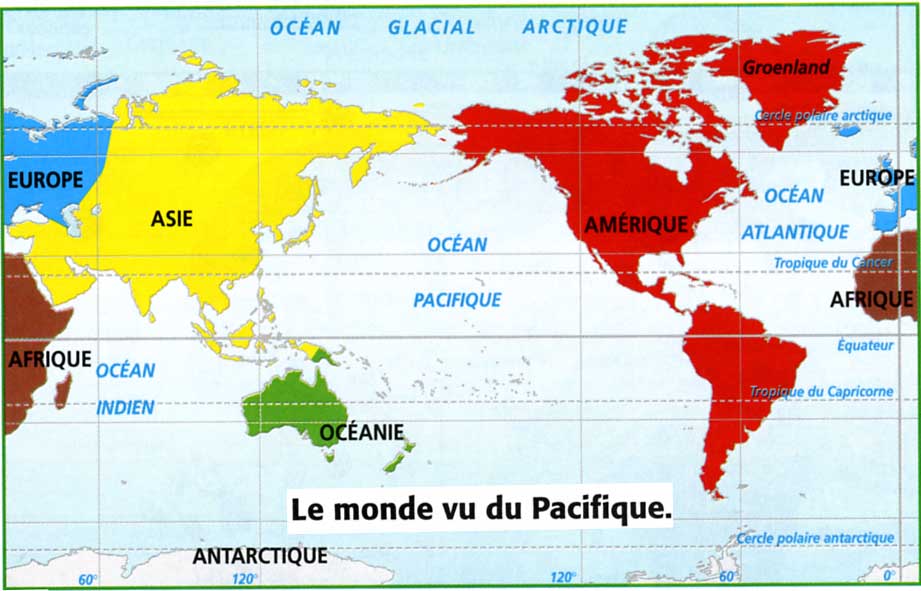 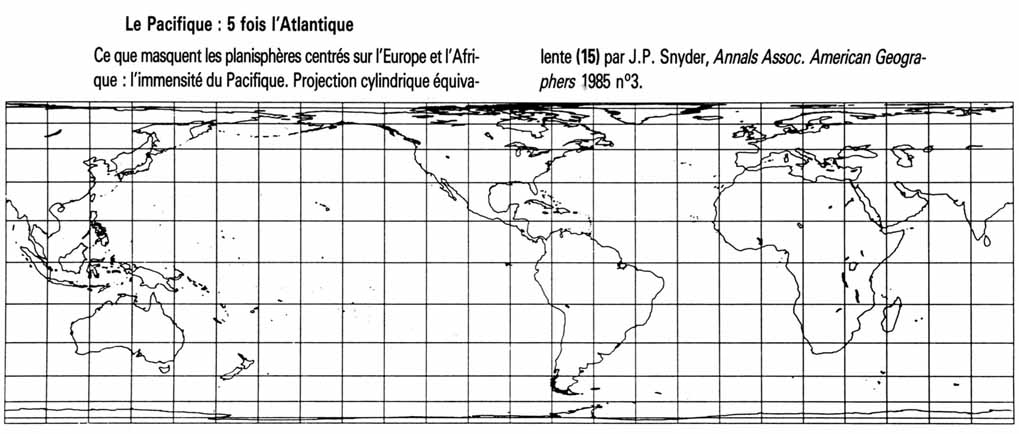 La carte a souvent été lié au pouvoir : le cas de la France
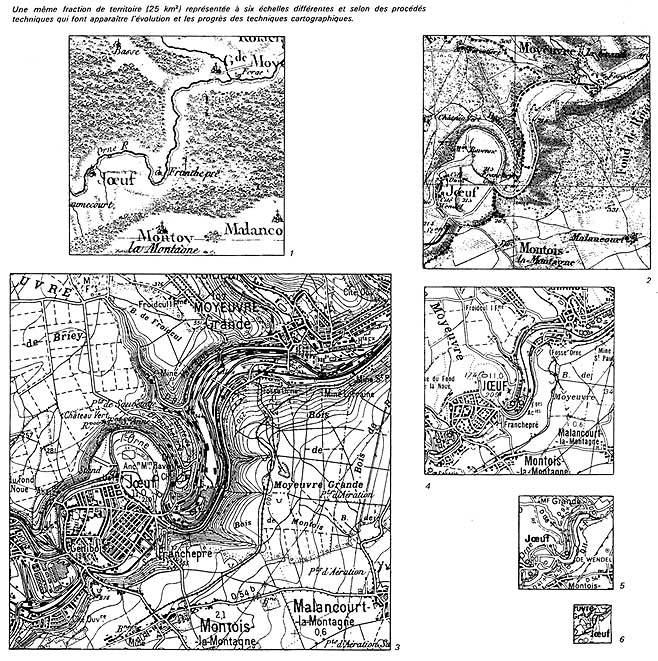 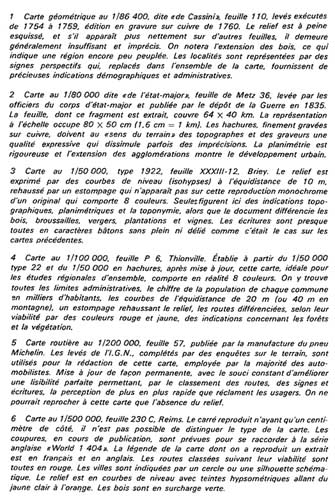 Cartes de Cassini sous Louis XIV
Cartes d’état major au XIXème siècle
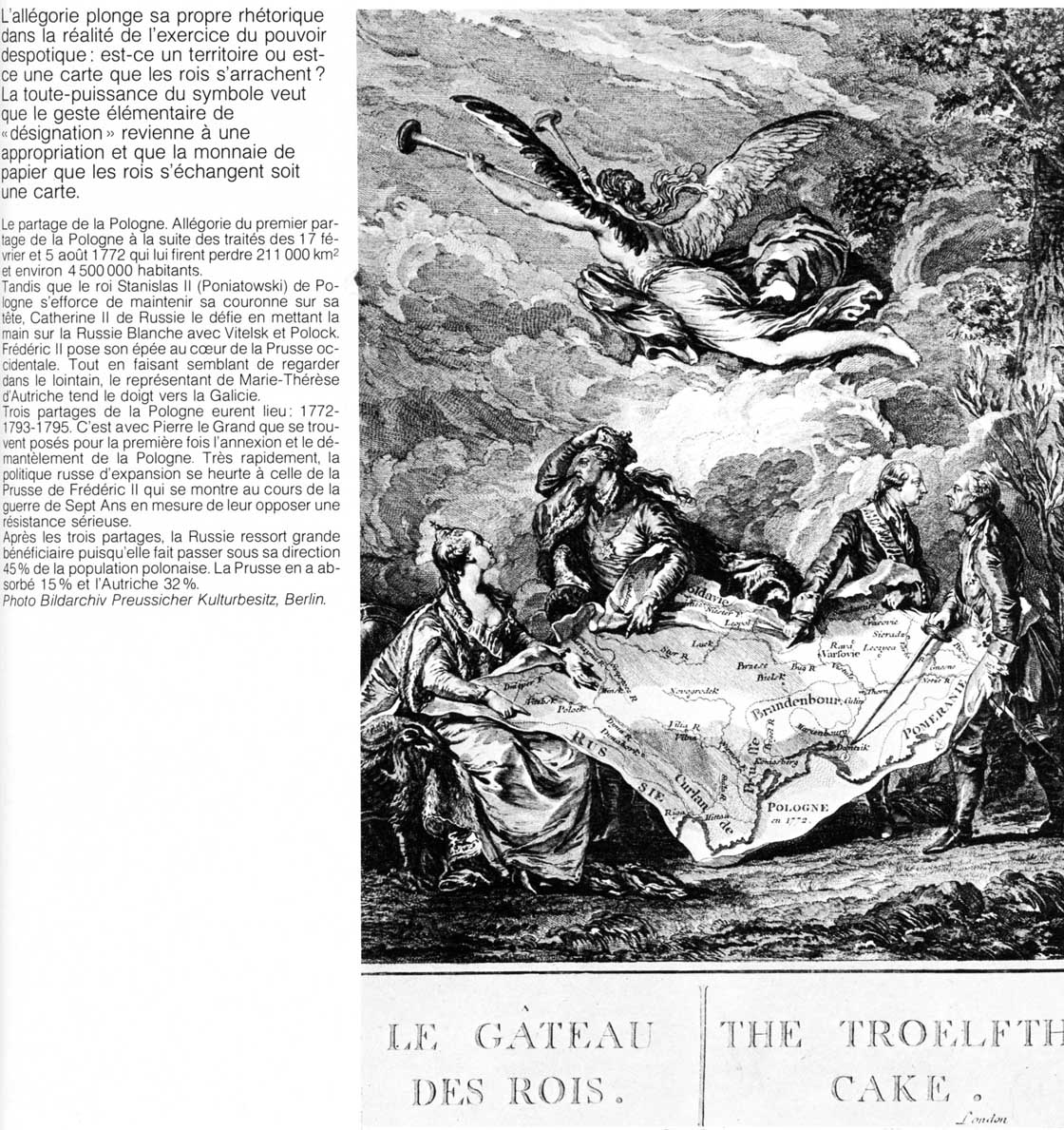 La carte et le pouvoir politique : souvent une fonction symbolique,
Ici le partage de la Pologne entre les souverains russe, prussien et autrichien à la fin du XVIIIe
La carte au service de la propagande
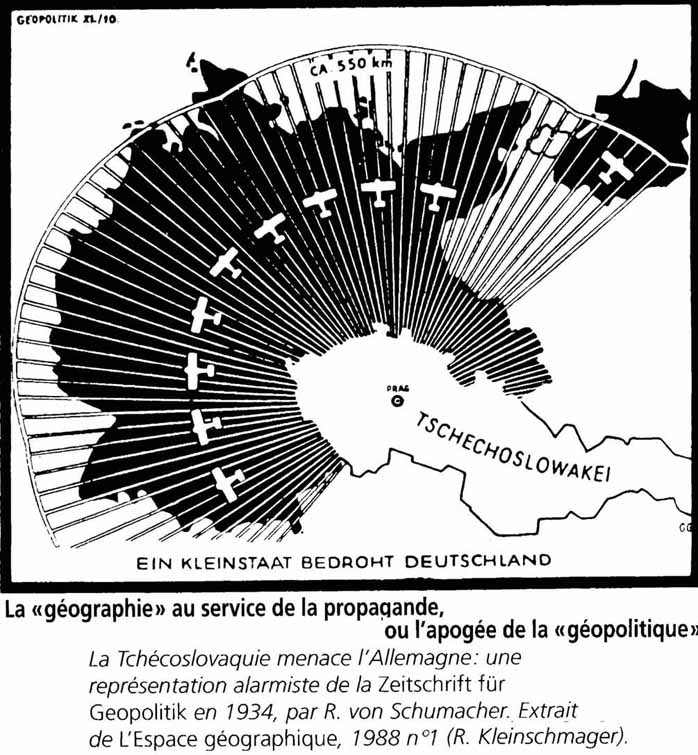 La Tchécoslovaquie menace l’Allemagne (nazie) en 1934, préparation des esprits aux exigences hitlériennes formulées à Munich en 1938
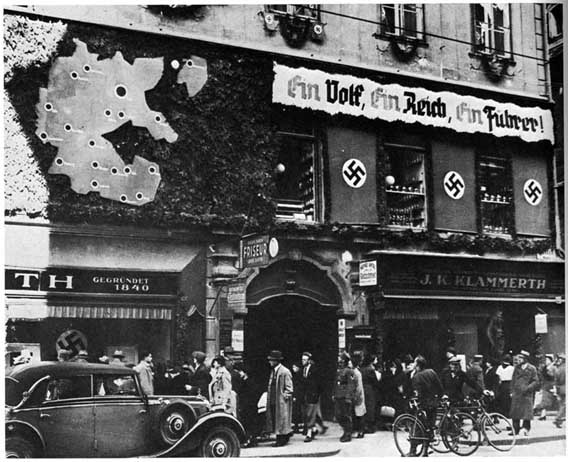 Carte de la « Grande Allemagne » à Graz (Autriche) après l’Anschluss en 1938
Des représentations qui peuvent être très contestables
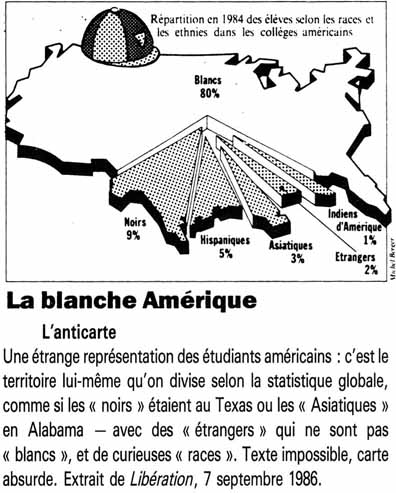 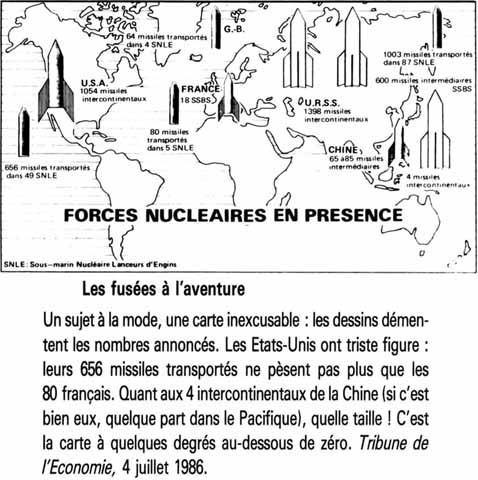 La carte comme instrument d’analyse pour agir
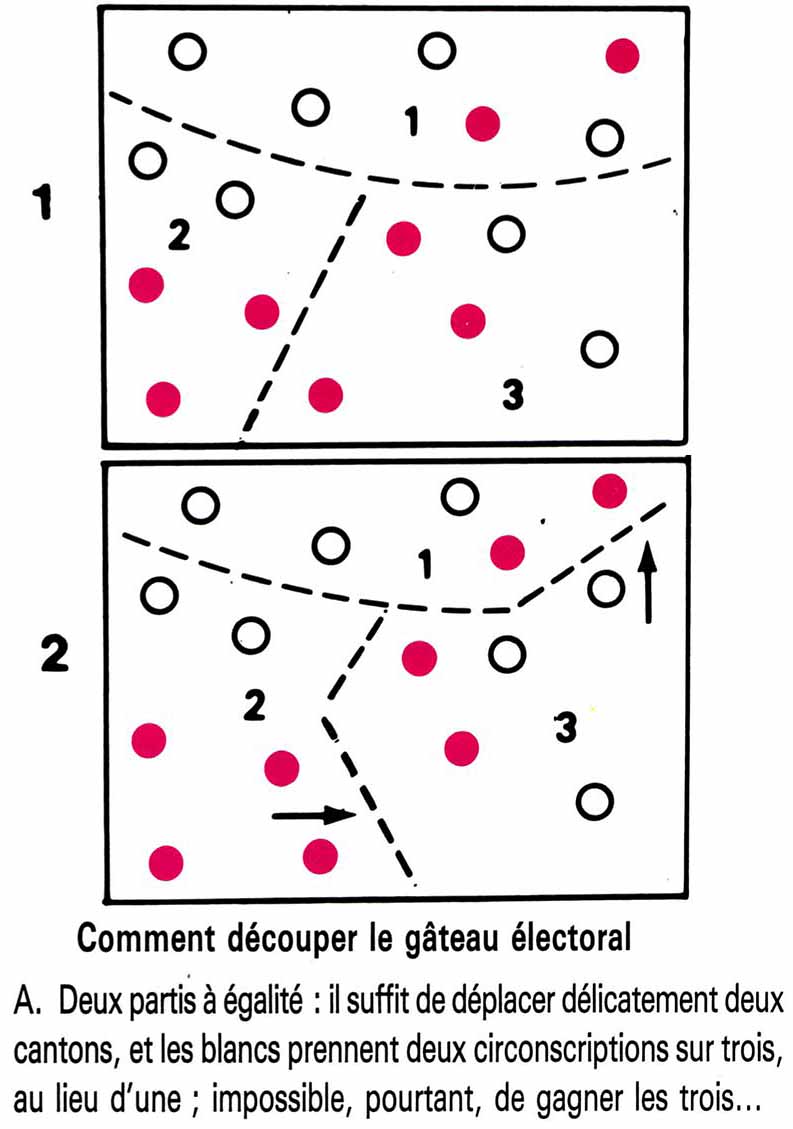 La cartographie électorale et le découpage des circonscriptions
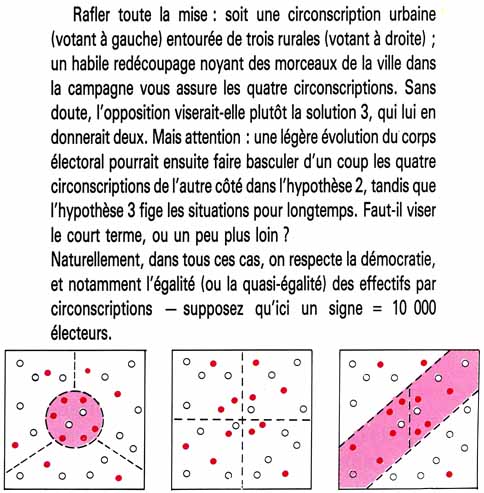 La carte pour exprimer une « humeur » politique
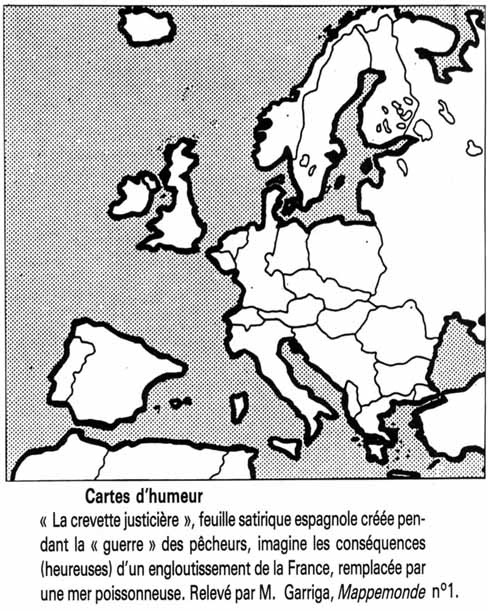 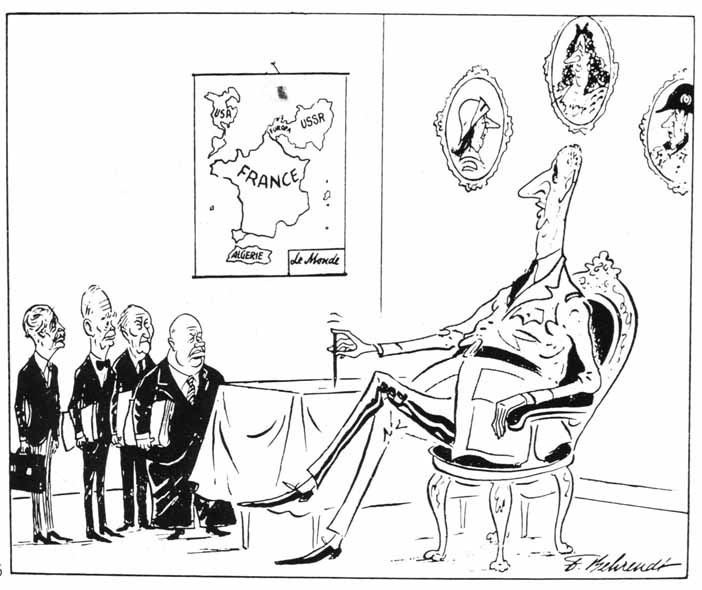 En résumé, la carte peut être :
- l’objet de choix erronés (dans son architecture comme dans son habillage)
- à l’origine d’une manipulation intentionnelle du lecteur (toujours à partir de son architecture et (ou) de son habillage)
La carte peut être :
- un point de départ, à savoir un objet d’étude en soi (la représentation cartographique apportant en elle-même des informations qui ne seraient pas « apparues » sans sa confection)
- un aboutissement, c’est-à-dire une manière de mettre en scène (représenter) des résultats en géographie